How to Avoid and What to do if Audited by the IRS
Redwood Empire EPC
February 1, 2023
By
Michael Gregory
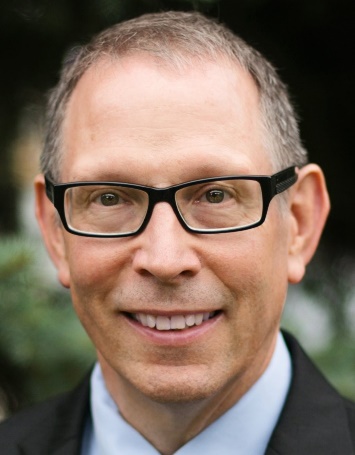 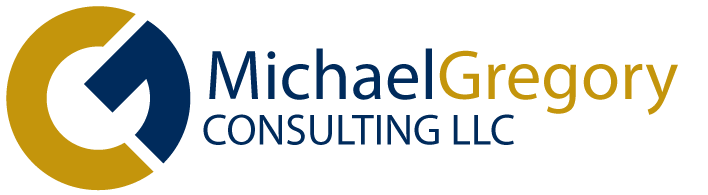 © 2023 Michael Gregory Consulting LLC
1
© 2023 Michael Gregory Consulting LLC
2
Disclaimer
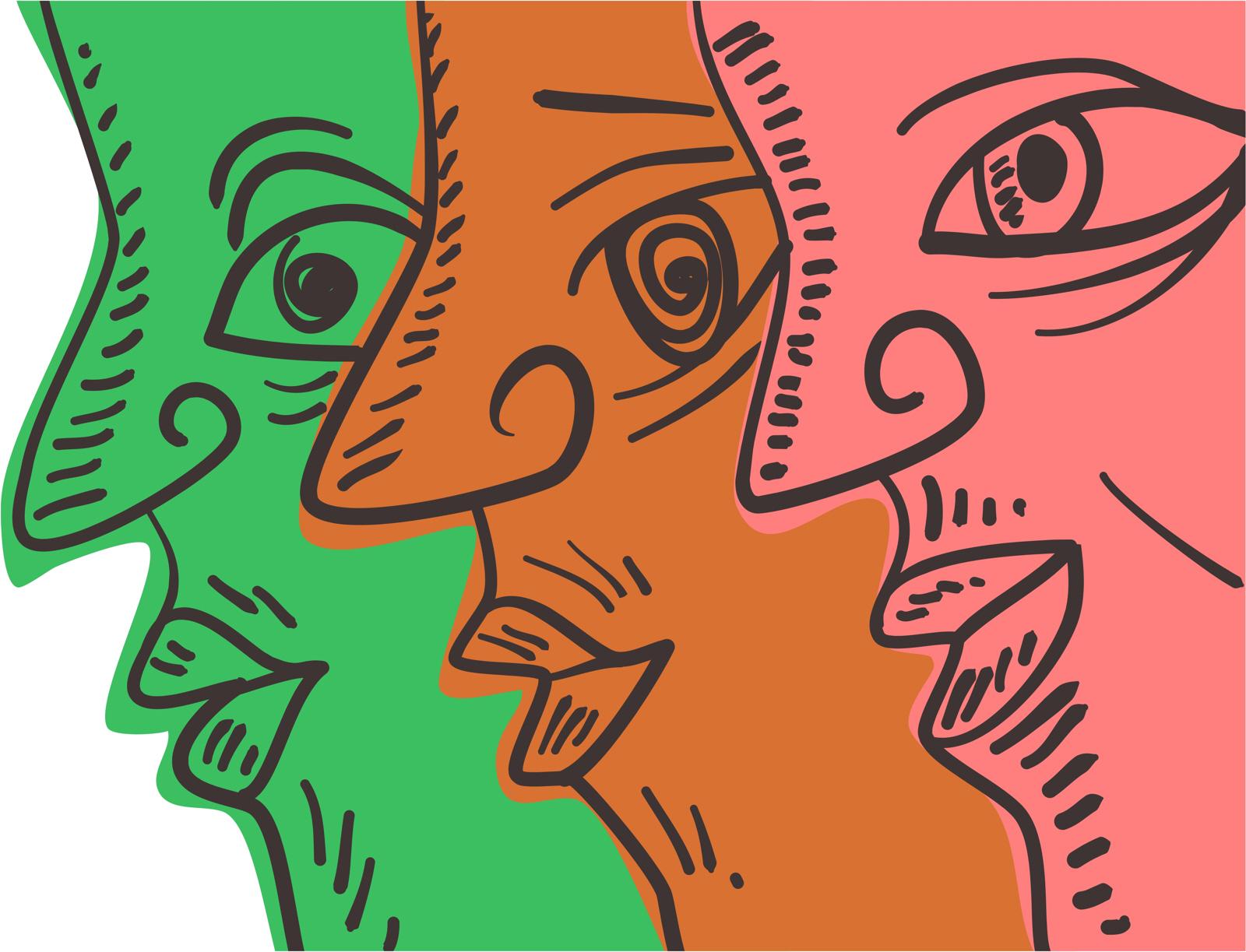 The opinions presented here are those of Michael Gregory. Any opinions presented in this seminar are those of the author and do not represent an official position of his current or previous employers. This material is offered for educational purposes only. The author and his employer expressly disclaim any liability, including incidental or consequential damages, arising from the use of this material or any errors or omissions that may be contained in it.
© 2023 Michael Gregory Consulting LLC
3
Michael Gregory
Founder of Michael Gregory Consulting a firm focused on collaboration, conflict resolution, and speaking
ASA and CVA  
28 years at the IRS
Headed up business valuation at the IRS for 11 years
Qualified Mediator with the MN Supreme Court 19 years
Testified in U.S. Tax Court – ran litigation team with 21 experts 7 years
Over 2,500 mediations, negotiations, facilitations
12 books and over 45 articles
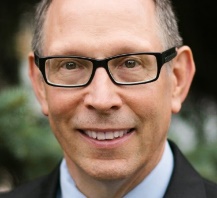 © 2023 Michael Gregory Consulting LLC
4
As a Result of Today’s Presentation You Will Be Able to:
Address pertinent changes at the IRS
Describe how the IRS works and how to work with    this IRS
Communicate how classification works at the IRS on estate and gift tax audits, and how to avoid an audit
Identify how to work with IRS personnel if audited
Apply The Collaboration Effect and three bonus items
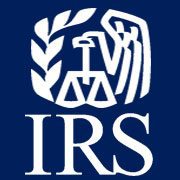 © 2023 Michael Gregory Consulting LLC
5
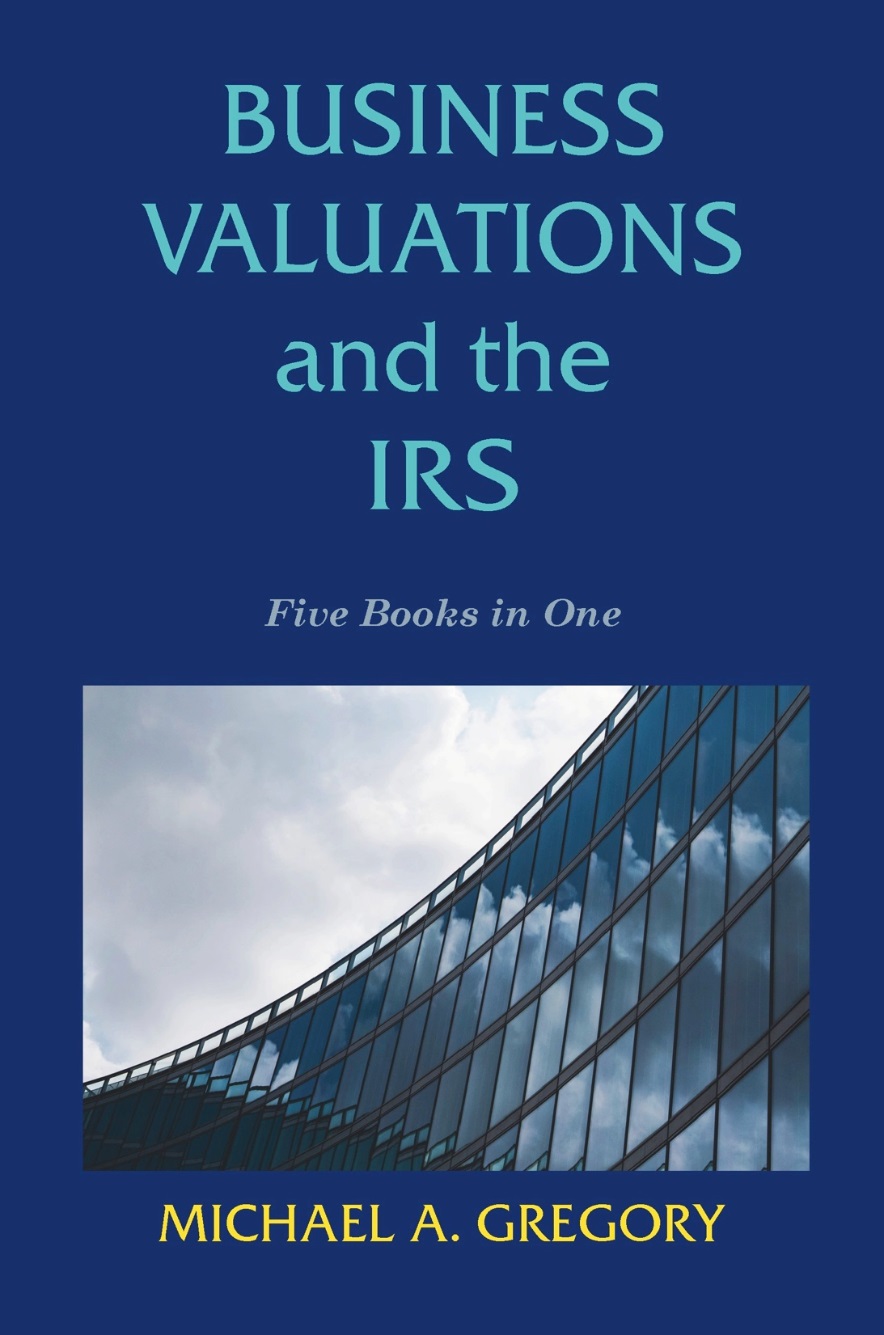 © 2023 Michael Gregory Consulting LLC
6
Business Valuations and the IRS:Five Books in One
852 Pages with 38 Examples and over 180 Practical Pointers

Part One: IRS Structure and Process

Part Two: Resolving Conflict with the IRS

Part Three: Valuing Non-Controlling Interests in S-Corps

Part Four: Valuing Reasonable Compensation and the IRS

Part Five: Discount For Lack of Marketability and the IRS
© 2023 Michael Gregory Consulting LLC
7
The IRS Big Picture
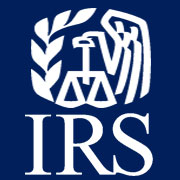 © 2023 Michael Gregory Consulting LLC
8
[Speaker Notes: IRS Founded in 1913 with 16th Amendment
Hired First “Engineers” in 1914
Today 280 “Engineers” 
180 with Credentials in Valuation
Specialists in IRS
1913 to 1999 Organization
2000 to Now Organization
Small Business Self Employed
Large Business and International
Tax Exempt and Governmental Entities
Wage and Investment]
Introduction
What the IRS is intending to do in 2023

What are the implications?

What should you do?
© 2023 Michael Gregory Consulting LLC
9
What the IRS Intends to Do
Quality Audit

Quantity of Returns

Taxpayer Bill of Rights                    IRS Publication 1
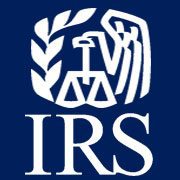 © 2023 Michael Gregory Consulting LLC
10
The IRS Today
The IRS was behind 21 million pieces of mail – today ?
2.4 million paper returns from 2019
1.7 million returns were in the error resolution unit
2.5 million cases are in its account's management unit
1.6 million returns are flagged for fraud

Recent IRS hires of Engineers and Business Valuers
© 2023 Michael Gregory Consulting LLC
11
Where to File Estate and Gift Tax Returns
Form 706 and 709
Effective January 1, 2019
Department of the TreasuryInternal Revenue Service CenterKansas City, MO 64999
If submitting Form 706 or709 by private delivery service, mail to:
Internal Revenue Service333 W. Pershing RdKansas City, MO 64108
© 2023 Michael Gregory Consulting LLC
12
Classification of Estate and Gift Tax Returns
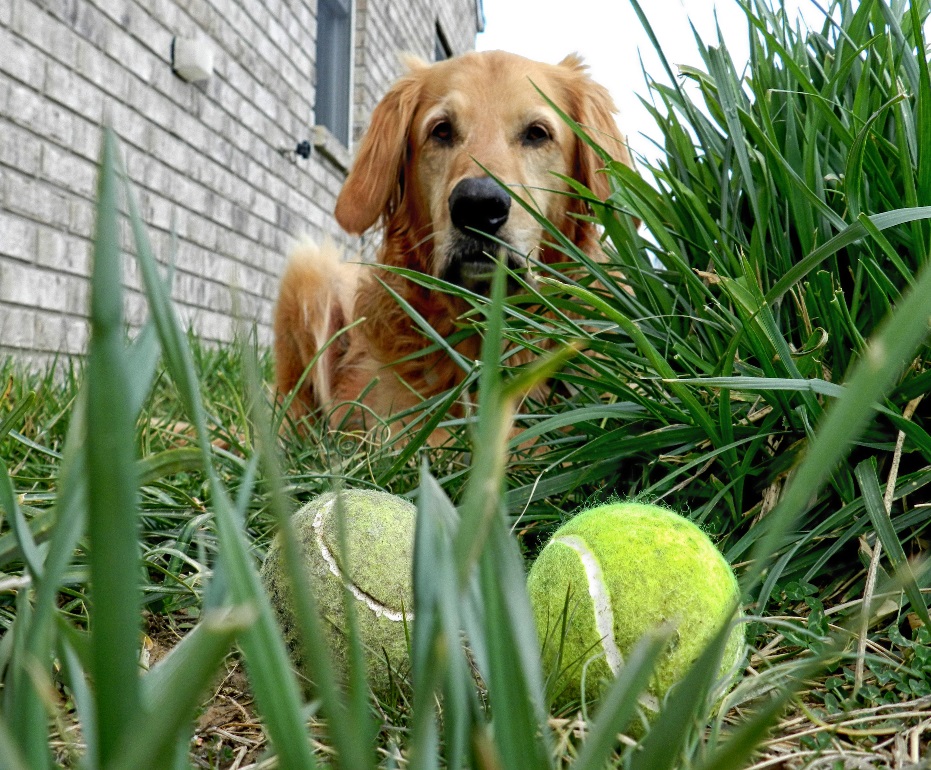 National Classification Process – Kansas City now versus Cincinnati 

Local Classification Process
© 2023 Michael Gregory Consulting LLC
13
IRS Most Significant Issues Adjusted on Business Valuation Cases in 2021
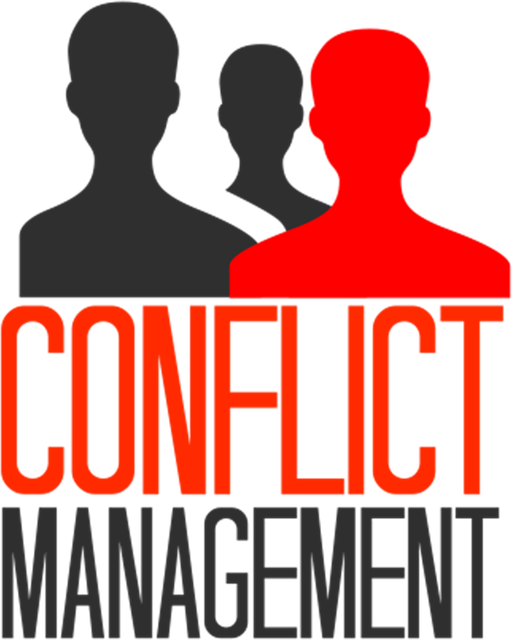 Discounts
Reasonable Compensation
S-Corps
Common Errors
© 2023 Michael Gregory Consulting LLC
14
Historical Perspective of E&G Filings and Audits
© 2023 Michael Gregory Consulting LLC
15
© 2023 Michael Gregory Consulting LLC
16
[Speaker Notes: History of IRS Exemptions.

2016 $5,450,000
2017 $10,000,000
2018 $11,180,000
2019 $11,400,000
2020 $11,580,000
2021 $11,700,000]
Some Other Interesting Facts from IRS Data
For Estate Audits 18% are No Changes
For Estate Audits 20% are Refunds
Additional Tax Adjustments for Estates Amount to on Average
$126,000 for under $5 million estates
$  88,000 for $5 million up to $10 million estates
$335,000 for over $10 million estates
For Gift Audits 43% are No Changes
About 5% of Gift Cases Have Valuations. If 50% of Change Cases Are Valuations this Amounts to Approximately 5% Chance of Being Audited
© 2023 Michael Gregory Consulting LLC
17
Estate and Gift Tax Ramifications
Goal to close cases in 6 months
Goal to close out so many cases in FY 2022
October 1, 2022 to September 30, 2023
It takes a month to close a case
Complete closed cases by no later than August 31 for year end
This means an agreed case with the closing letter
This means an unagreed case closed out of the group with the 30-day letter response to Appeals
If a case has less than 9 months on the statute when it arrives at Appeals, it will not be accepted – docket for court
Quantity goal
Quality goal - TCJA
© 2023 Michael Gregory Consulting LLC
18
Given IRS Budget
Quality will suffer

	Taxpayer Bill of Rights IRS Publication Number 1

	LB&I IRM 4.46.4.6 (12-13-2018) Information Document Request Process with 	Exhibit 	4.46.4-1

     Quantity – will not meet targets, but will try valiantly to meet targets

Outside of Business Valuation Observations
© 2023 Michael Gregory Consulting LLC
19
What Should You Do Relative to Valuations?
Have a qualified appraisal by a qualified appraiser and attach it to the return

Understand how the IRS looks at them and plan accordingly

Consider behavioral elements on audit

Don’t be afraid to go to Appeals
© 2023 Michael Gregory Consulting LLC
20
Pertinent Federal Court Cases on Business Valuation
Nelson v. Comm  TCM 2020-81,  17 F4th 556 (5th Cir  2021 Win of BV for TP)
Estate of Michael Jackson May 3, 2021 (Corp)  Win for TP
Estate of Warne February 18, 2021 Win for TP 
Lucero v. U.S. October 27, 2020 Win for TP 
Pierson M. Greive v. Comm March 2, 2020 Win for TP 
Estate of Aaron U. Jones August 19, 2019 (Corp) Win for TP (1120S)
Kress v. Comm March 26, 2019 (Corp) Win for TP (1120S)
Estate of Gallagher June 28, 2011
Guistina TC Memo 2011-141 (Limited Partnership)
Dallas T.C. Memo 2006-212 (Corp)
Adams T.C. Memo 2002-80 (Corp)
Heck T.C. Memo 2002-34  (Corp)
Wall TC Memo 2001-75 (Corp)
Gross v. Commissioner T.C. Memo 1999-254, aff’d 272 F. 3d 333 (6th Cir. 2001cert denied, 537 U.S. 827 (2002) (Corp)
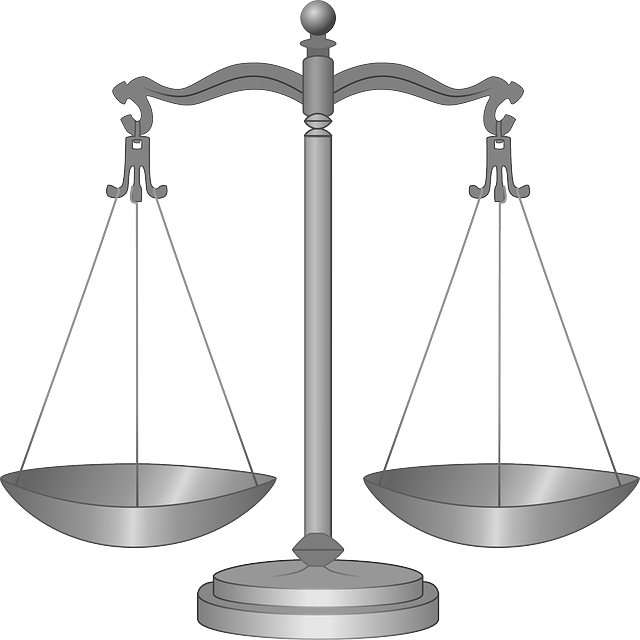 © 2023 Michael Gregory Consulting LLC
21
Nelson v. Comm
Valuation of a holding company
Minority interest discount
Discount for Lack of Marketability
Formula gift clause win for IRS – The drafting of the defined benefit clause was critical in this instance
IRS expert preferred with quantitative models
Restrictions imposed by Caterpillar limits the sale to NAV
TP lost the battle, but won the war
TP lost on the defined benefit clause 5th circuit
TP valuation only 22% higher than the filing value
© 2023 Michael Gregory Consulting LLC
22
Michael J. Jackson
© 2023 Michael Gregory Consulting LLC
23
Estate of Michael Jackson v. Commissioner, T.C. Memo 2021-48 (May 3, 2021)
Judge Holmes
And we find, as we have done consistently in the past apart from Estate of Jones, that by a preponderance of the evidence tax affecting is not appropriate here because the Estate has failed to persuade us that a C corporation would be the hypothetical buyer of any of the three contested assets. 
We do not hold that tax affecting is never called for. But our cases show how difficult a factual issue it is to demonstrate even a reasonable approximation [*83] of what that effect would be. In Estate of Jones, there was expert evidence on only one side of the question, and that made a difference.
© 2023 Michael Gregory Consulting LLC
24
But First Key Points from the Estate of Gallagher Case TCM 2011-148
Write a Report for the Court and Judge
Read Court Cases by Judge on Topic
What Did Judge Halpern Have to Say?
Report is Testimony Have to Work with What I Have
Should NOT Have Used WACC in This Instance
Not Going Public and Do Not Meet Assumptions for WACC
Use Equity Approach
Do Not Use CAPM or Modified CAPM for the Discount Rate
Same Concerns As Above
Use Build Up Method
© 2023 Michael Gregory Consulting LLC
25
What Did Judge Halpern Have To Say Continued
Gross Still Governs – “We Will NOT Impose an Unjustified Fictitious Corporate Tax Rate” – IRS is 6 for 6 in Court
Don’t Assume Judge Understands Valuation Concepts
Understand Discovery Rules and Process and Work with Attorney
Have a Third Party Review Your Report
Provide Court with Evidence: If It Is Not In Evidence It Does Not Exist - Valuation Text Book for Example
Your job is to EDUCATE THE COURT
© 2023 Michael Gregory Consulting LLC
26
Estate of Warne v. Commissioner, T.C. Memo 2021-17 (Feb. 18, 2021)
LLC operating agreement gave significant power to the majority interest holder; family trust had majority interest in every LLC
Court values not was contributed, but what charity received
Here is a detailed analysis for DLOC for a majority interest
Using data and thoroughly supporting in a report will win
TP 5% to 8% Mergerstat Control Premium Study – considered factors specific LLC
IRS 2% closed in funds dissimilar to subject – took bottom of range - court rejected
Court 4%
Court stated previously no DLOC for majority interest, in this case slight discount based on DLOC’s by both parties
© 2023 Michael Gregory Consulting LLC
27
Lucero v. United States, U.S. District Court for the District of New Mexico, October 27, 2020, Civ. No. 17-1065 JCH/JFR
TP claimed refund from $2.38/sh to $0.57/sh
Prior court settlement – compulsion at play in court case -$2.38/sh
Valuation date August 2014 – negative cash flow from beginning 2011 accumulated $608 million
Four valuations January to July 2014 $3.53/sh to $4.10/sh; Sept 2015 redeemed for $.48/sh
TP expert appraisal negative cash flows, used Altman Z-score bankruptcy probability, DLOM 18%, DLOC 25%
IRS review with opinion of value from exam and court case, agreed with discounts
Court 100% for TP
© 2023 Michael Gregory Consulting LLC
28
Lucero v. United States, U.S. District Court for the District of New Mexico, October 27, 2020, Civ. No. 17-1065 JCH/JFR
Expert testimony by TP with full appraisal
IRS supplied a review with an opinion of value – totally discredited by the court
IRS used a court case determination from litigation where one part was under duress  - totally discredited by the court
Implications at the IRS
© 2023 Michael Gregory Consulting LLC
29
Pierson M. Grieve,T.C. Memo. 2020-28 (March 2, 2020)
FMV of gift of 99.8% nonvoting interest in a GRAT Trust and Irrevocable Trust
FMV by TP Expert 
Used market and income approaches
Used closed end funds for DLOC
Used restricted stock studies for DLOM 
FMV by IRS Expert – A willing seller would attempt to take control – concluded a premium to buy out and take control of the controlling interest 
Court – no facts to support IRS theory – facts run contrary to IRS theory – not reasonably probable – no evidence of peer review methodology
© 2023 Michael Gregory Consulting LLC
30
Pierson M. Grieve,T.C. Memo. 2020-28 (March 2, 2020)
Cash, cash equivalents, and marketable securities
Discounts total 35% at issue
Court firmly rejected Government’s assertion that 99.8% would buy 0.2% controlling interests – hypothetical with no basis in facts.
Valuations very similar - went with original valuation by TP and did not criticize the NICE method; government witness took issue with holding period, but not approach
No issues raised on the valuations of the entities, so the court did not have to address tax affecting by the TP’s expert
© 2023 Michael Gregory Consulting LLC
31
Estate of Aaron U. Jones, T.C. Memo 2019-101
Seneca Saw Mill (SSM)
Seneca Jones Timber Company, LP
Gifts of stock May 28, 2009
Mr. Jones died September 14, 2014
Valuing both entities for gift and estate
Findings SSM – Government no appraisal argued law, TP won with tax affecting
Findings  SJTC – Operating vs. Holding Co., TP tax affected and 22% premium; Government did not tax affect – “Mr. Reilly may not be exact, but it is more complete and more convincing than respondent’s 0% tax rate”.
© 2023 Michael Gregory Consulting LLC
32
Estate of Aaron U. Jones T.C. Memo 2019-101 (Aug. 19, 2019)
Valuation of SSC lumber mill and STJC timberlands May 28, 2009
IRS SSC no valuation, STJC argued law not facts – tax affecting accepted
TP Experts $21 M and IRS $141 M operating vs. holding company
© 2023 Michael Gregory Consulting LLC
33
[Speaker Notes: “Mr. Reilly’s tax-affecting may not be exact, but it is more complete and more convincing than respondent’s zero tax rate.”]
Kress v. United States, March 26, 2019
U.S. District Court Case litigated by the Department of Justice Tax Litigation Division
Both parties' tax affected cash flows minority owned shares
Government’s expert applied an S corp premium to account for perceived tax advantages – court declared itself neutral on this issue
Note: not a U.S. Tax Court or U.S. Court of Appeals decision
Note: Court did not address the issue of tax affecting in the opinion
Note: The government gave recognition to tax affecting
© 2023 Michael Gregory Consulting LLC
34
What is Mediation and a Mediator
Mediation
Evaluative
Facilitative	
Transformative
Mediator
Qualified Mediator
True Neutral
© 2023 Michael Gregory Consulting LLC
35
Thanks, Neuroscience!
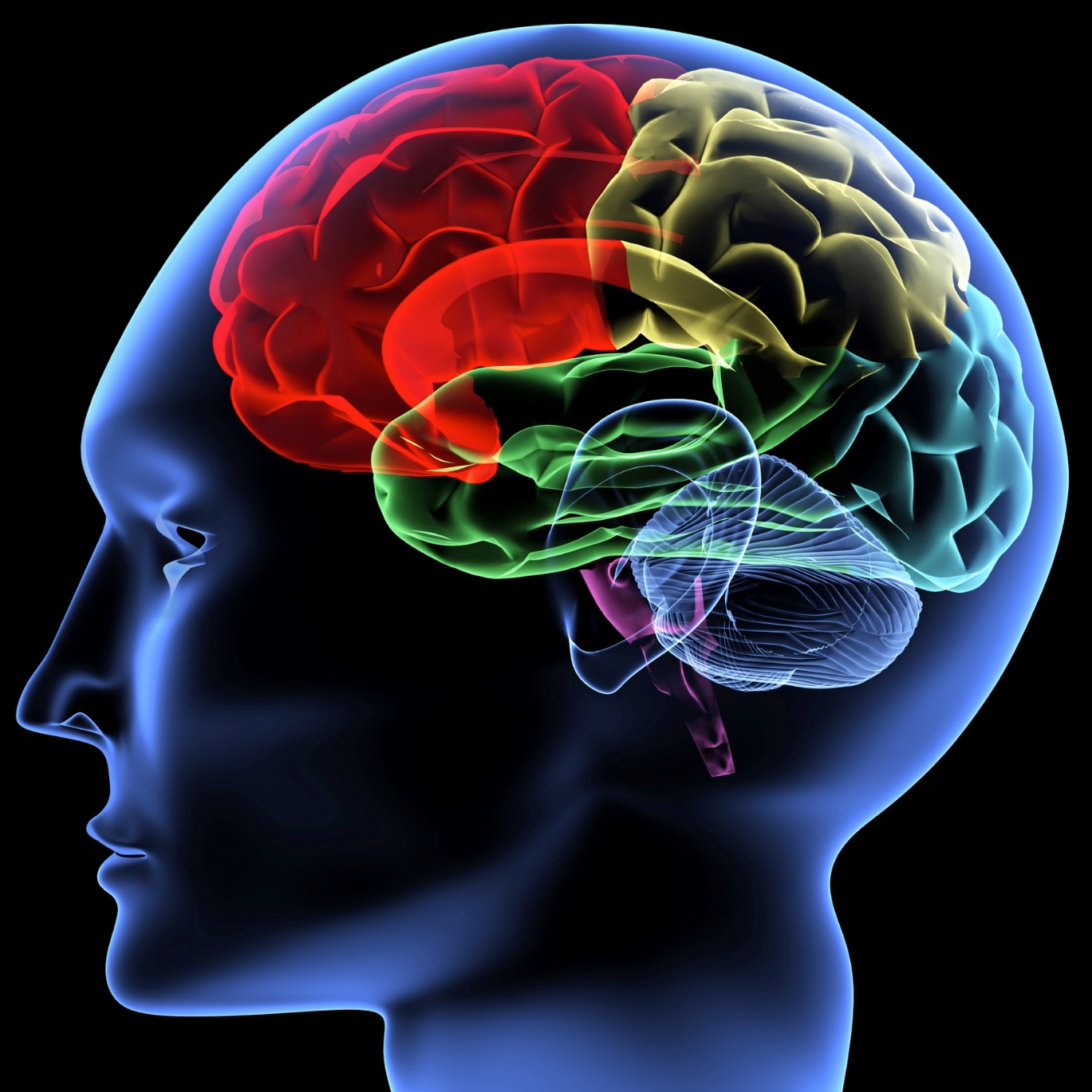 Ericka Garms, PhD U of MN and Her Team, Neuroscientist
John B. Molidor, PhD Assoc. Dean MSU Medical School
Rick Hanson, PhD Psychologist, Greater Good U of CA Berkeley
Terry Wu, PhD Vanderbilt, Neuroscientist
© 2023 Michael Gregory Consulting LLC
36
[Speaker Notes: 5/15/10
Mindfulness
More sleep
The right foods
Three keys
Attention and focus
Priorities
Energy – Resources
SCARF Model
Status
Certainty
Autonomy
Relatedness
Fairness
Greater Good In Action]
Amygdala & Prefrontal Cortex
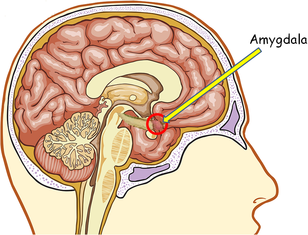 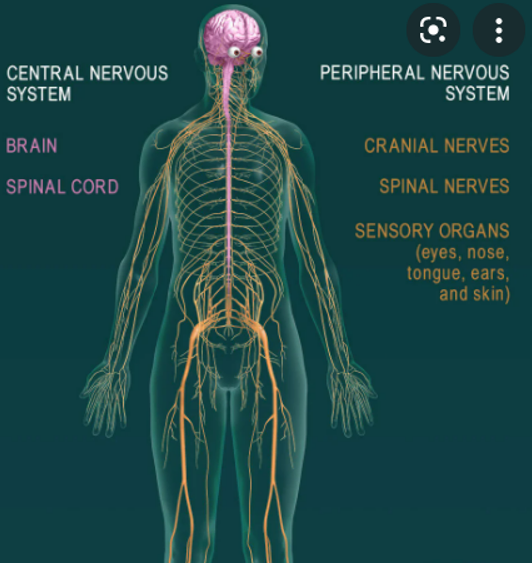 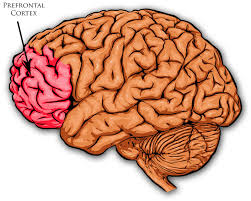 © 2023 Michael Gregory Consulting LLC
37
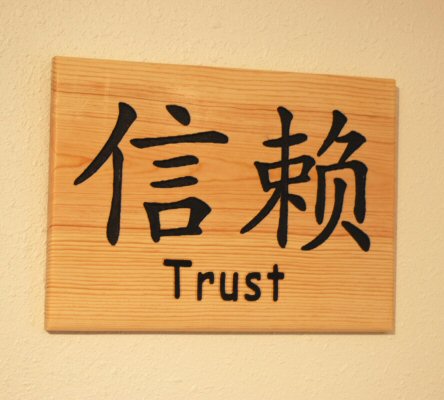 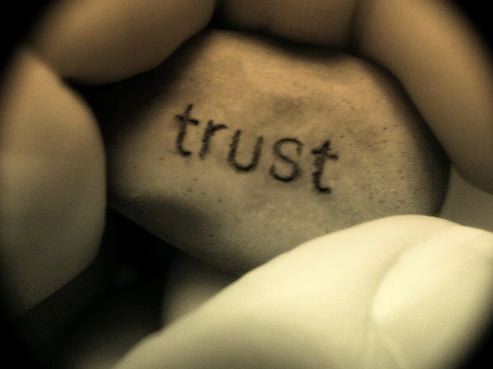 © 2023 Michael Gregory Consulting LLC
38
[Speaker Notes: Deposits
Seek first to understand
Keep promises and kindness
Clarify expectations
Loyalty to the absent
Apologies

SOAR
Straightforward – honesty and integrity
Open – transparent as possible – share knowledge
Accepting – Non Judgmental – hard on the problem soft on the people
Responsible – under promise and over deliver


How do you define it?
How do you demonstrate honesty? 
Key attributes of honesty
What are the implications of being honest?
Delivering messages – will others trust you?

SOAR

Straightforward – honesty and integrity
Openness – transparent, sharing caring
Accepting – Separate the problem from the people – hard on the problem soft on the people – avoid the two stinky twins of BO and BS
Responsible – do what you say you are going to do.  Under promise and overdeliver]
Choices
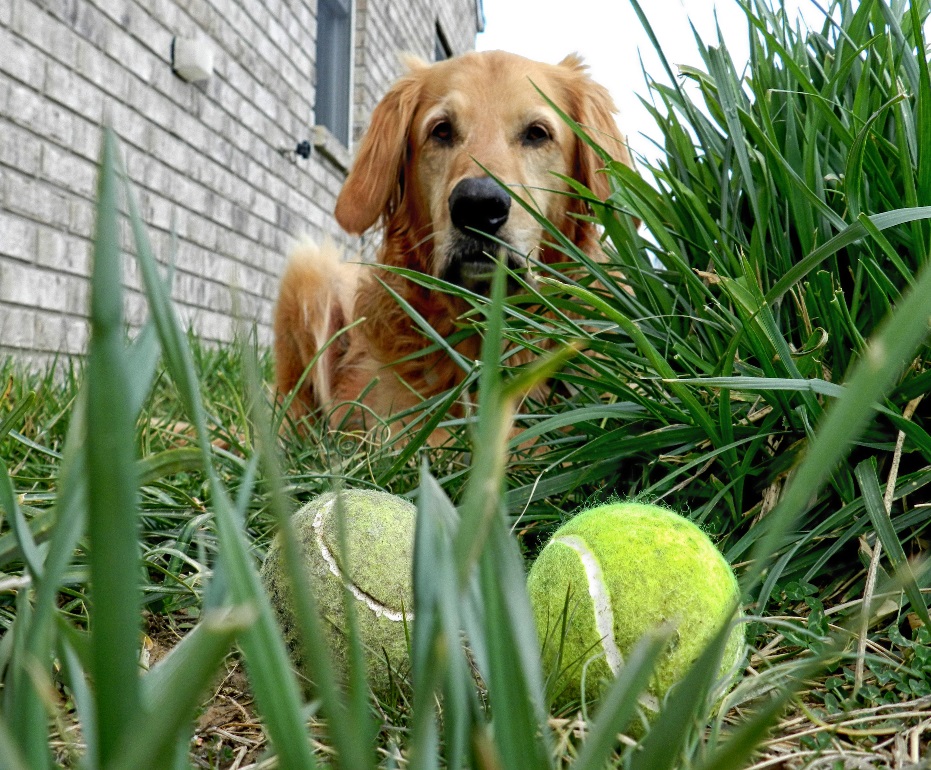 Confrontation

Collaboration
© 2023 Michael Gregory Consulting LLC
39
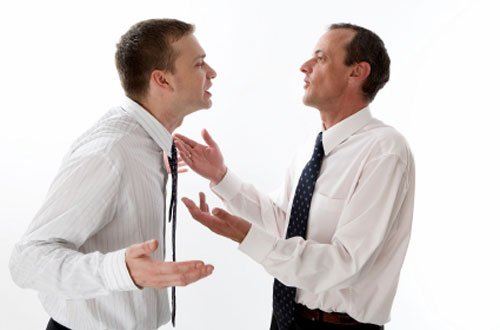 Escalation
© 2023 Michael Gregory Consulting LLC
40
[Speaker Notes: Escalation increases negative emotional response

De-escalation increases neutral emotional response

Fields of neuroscience, social work and hostage negotiation]
© 2023 Michael Gregory Consulting LLC
41
[Speaker Notes: Beliefs Cannot Be Changed - Work Towards Common Values

Reframing and Summarizing Engage Cognitive Operators]
Center Ourselves First
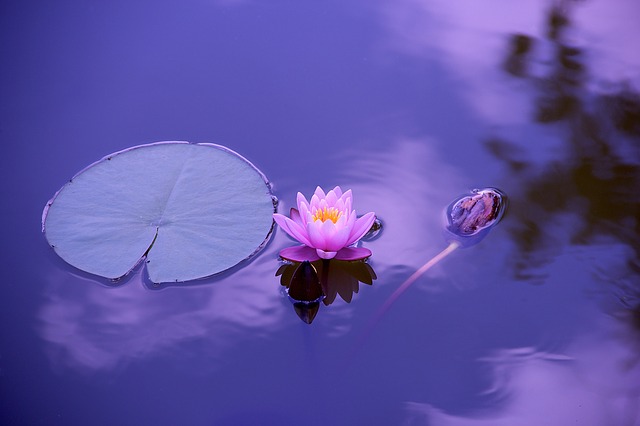 Calm the fire
Realize you need to be there to help if you are to overcome conflict with collaboration
© 2023 Michael Gregory Consulting LLC
42
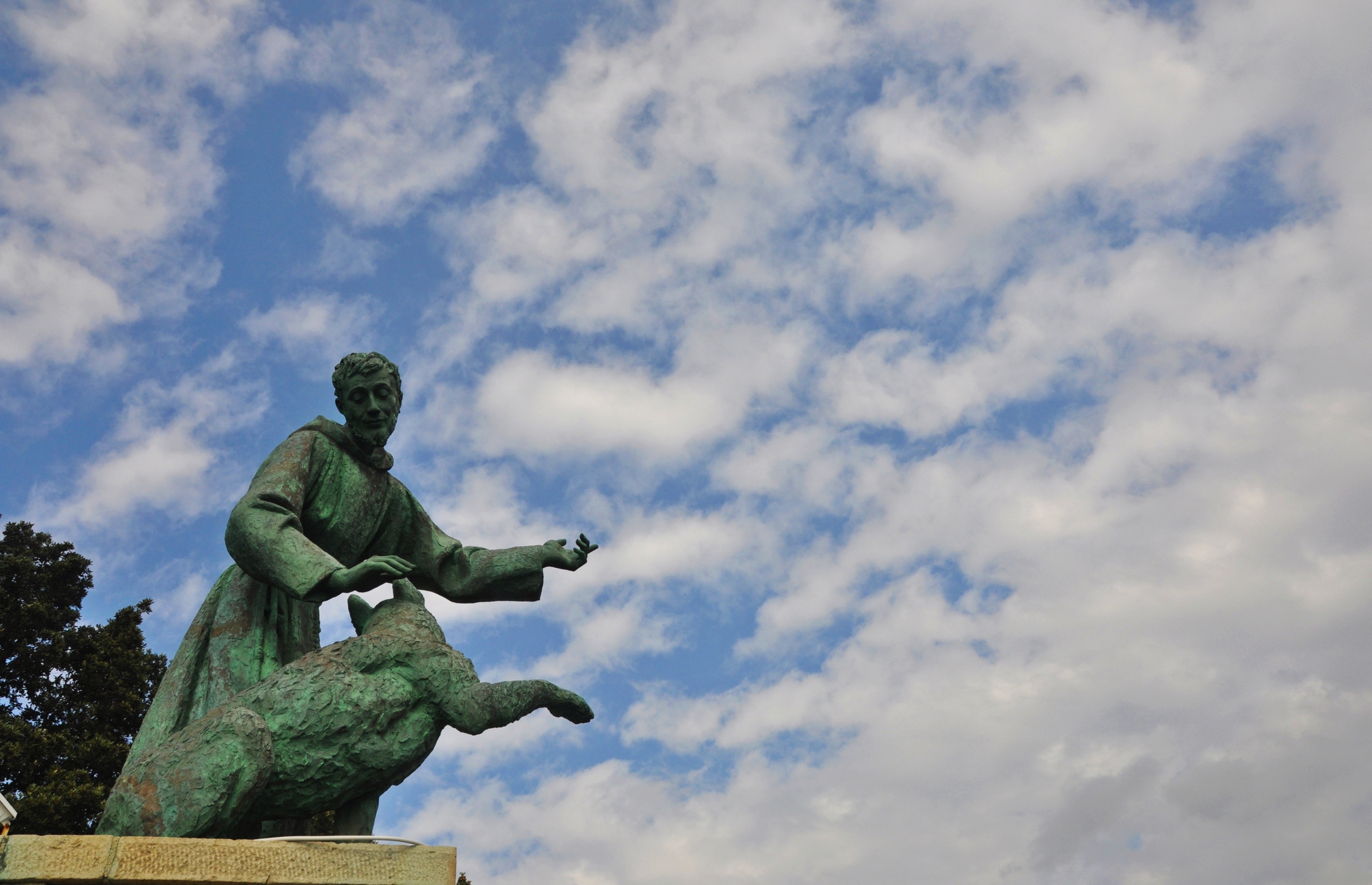 The Prayer of St. Francis of Assisi – Religious Tradition
Lord, make me an instrument of your peace.
Where there is hatred, let me sow love;
Where there is injury, pardon;
Where there is darkness, light;
Grant that I may not so much seek
To be consoled as to console;
To be understood as to understand;
To be loved as to love.
For it is in giving that we receive; it is in pardoning that we are born to eternal life.
© 2023 Michael Gregory Consulting LLC
43
[Speaker Notes: Go over handout on de-escalation

Turn back to the last slide]
Neuroplasticity – Ability to Change
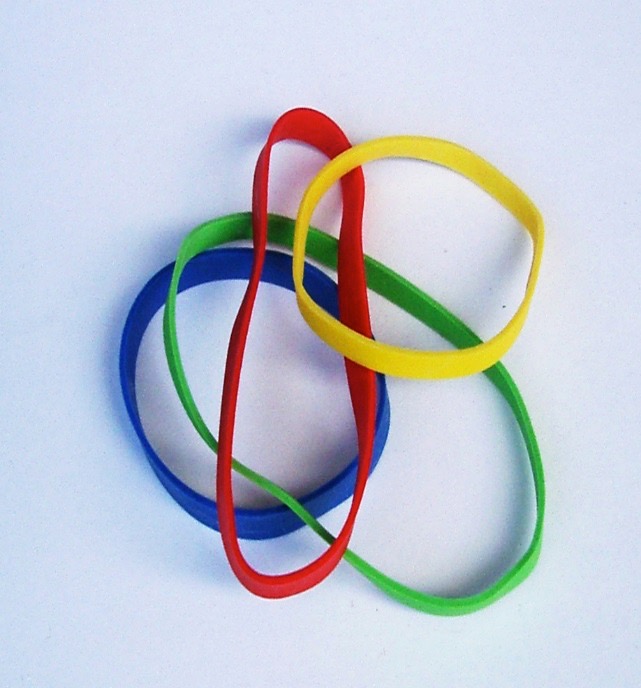 © 2023 Michael Gregory Consulting LLC
44
[Speaker Notes: Neuroplasticity
Ability to change
We all can learn
Based on what we tell ourselves
Happiness
	Gratefulness
	Label Negative Feelings
	Make the decision good enough 80-20
	Hugs – Touch People]
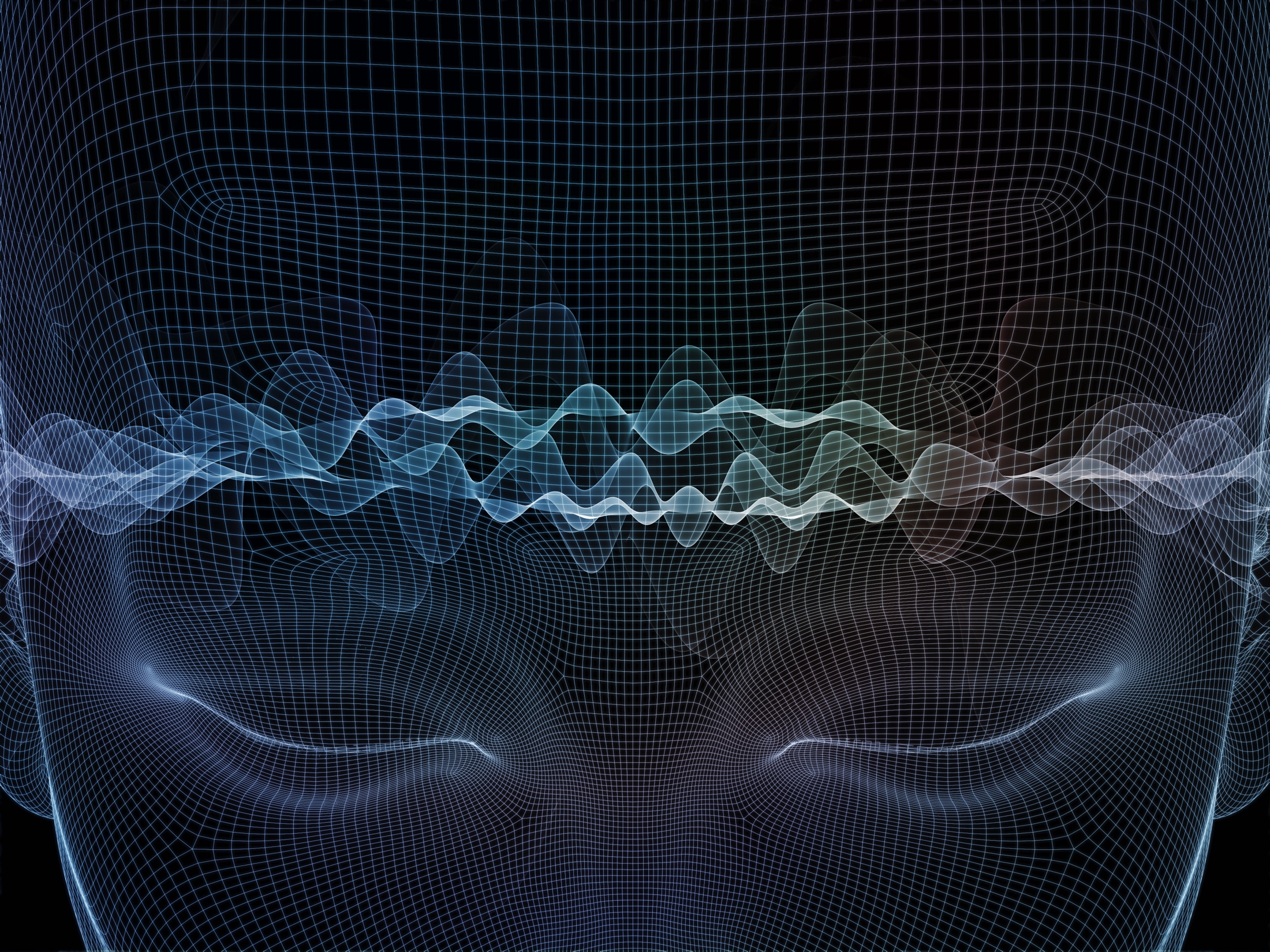 Impacts
Emotions
Priorities
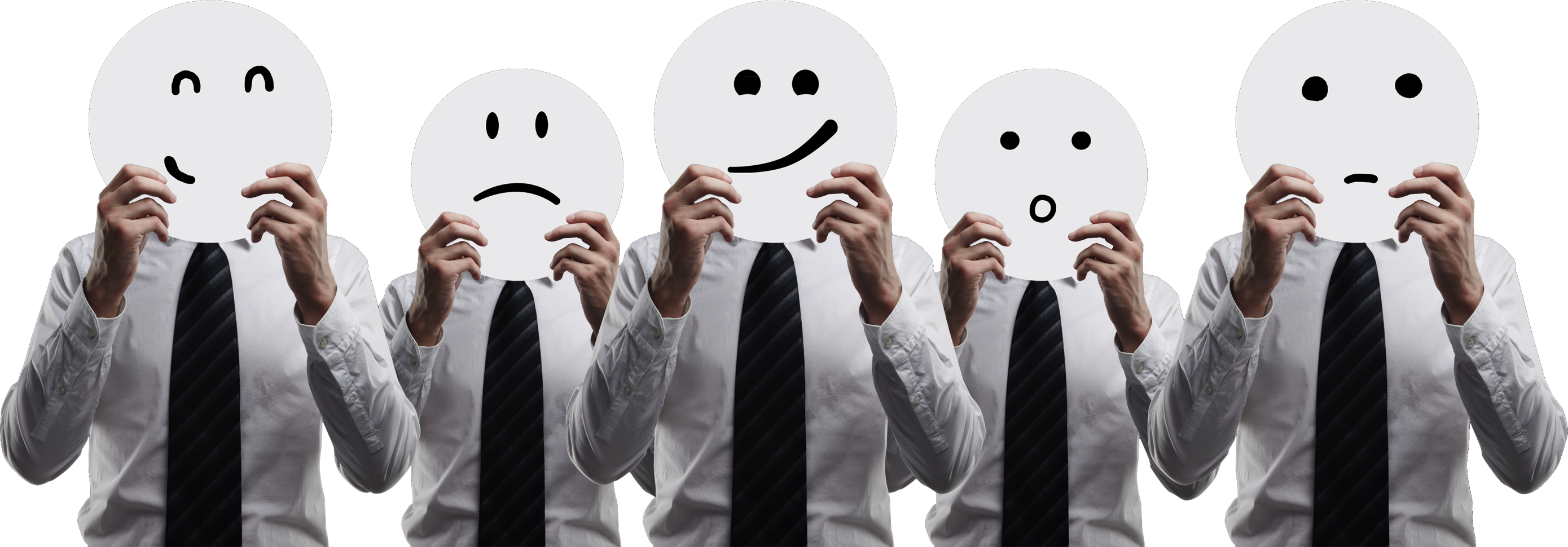 © 2023 Michael Gregory Consulting LLC
45
[Speaker Notes: We are 98% emotional and 2% rationale 

Work on emotion first

We are predisposed to judge negatively first

We hard wired to approach for food, shelter and sex

We tend to defend against everything else]
© 2023 Michael Gregory Consulting LLC
46
© 2023 Michael Gregory Consulting LLC
47
[Speaker Notes: Three sides to an issue: my side, your side and the truth

Issue resolution
Emotional
Factual

How can I help bring peace to those in conflict?]
Communication
© 2023 Michael Gregory Consulting LLC
48
[Speaker Notes: Communication
Attitude
Experts  communication and attitude
	10% words, 35% tone, 55% body language
Albert Mehrabian
55% body language
37% tone
8% words

Mehrabian Weiner and Ferris communication and attitude
	40% vocal and 60% facial]
© 2023 Michael Gregory Consulting LLC
49
Listening Actively
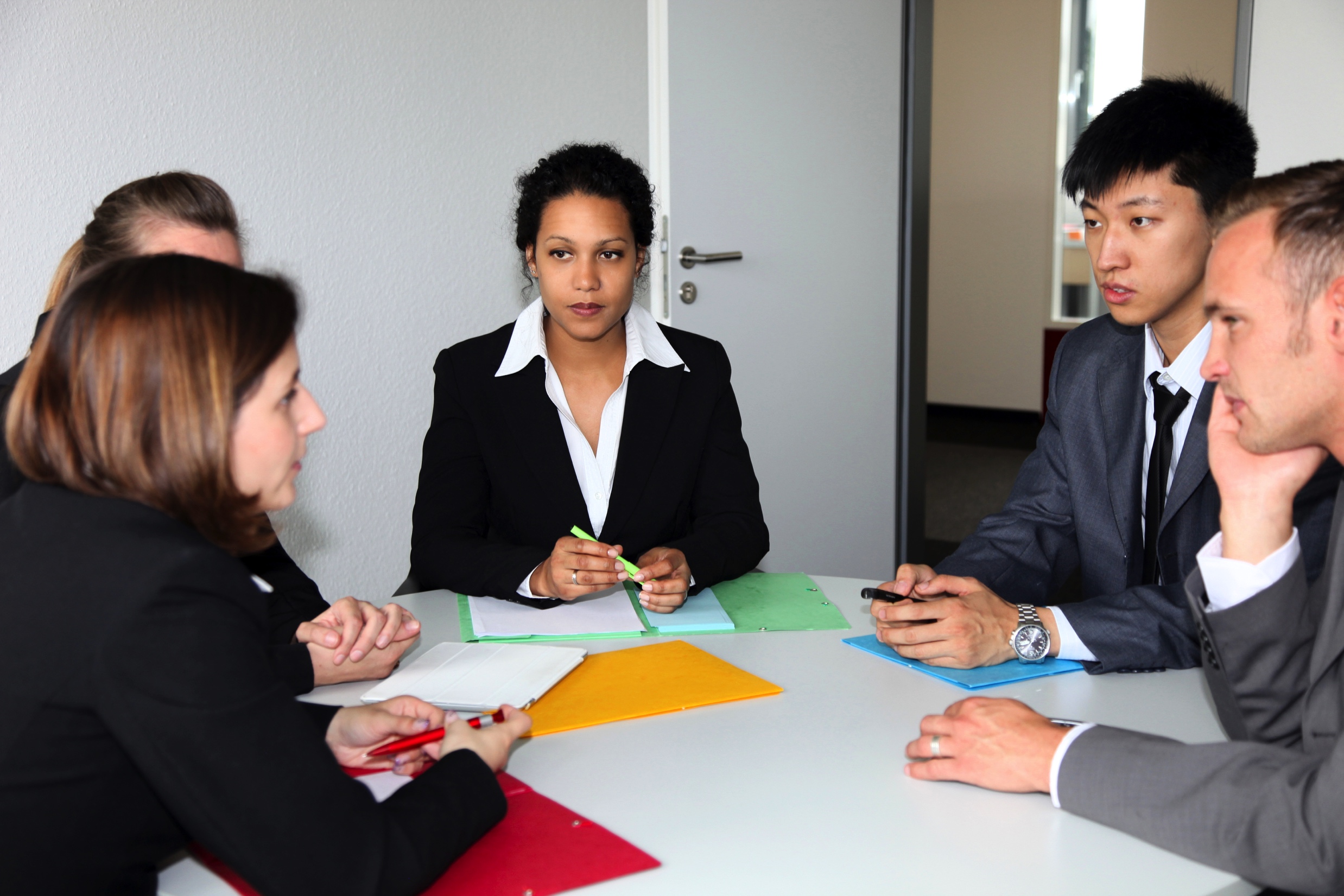 © 2023 Michael Gregory Consulting LLC
50
[Speaker Notes: What are barriers to Listening? 
Three sides What are they?
How do you overcome them?
Active listening 
Discuss and define
Practice an example
Ask how it felt
Men versus women 
Differences
Approaches]
Active Listening
Paraphrase
Ask open ended questions
Suspend judgment
Summarize
Empathize
Do NOT offer advice
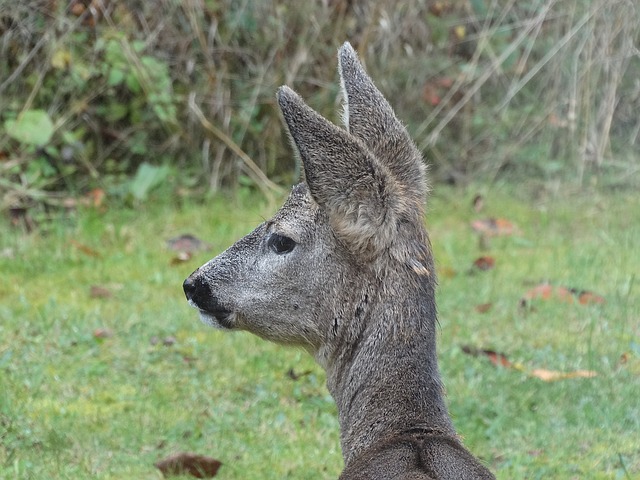 © 2023 Michael Gregory Consulting LLC
51
Ways to Support OthersLead with CompassionListen with Empathy
Empathy
Cerebral Cortex
Compassion	
Prefrontal Cortex
Understand Their Feelings
Feel their Pain
Take Actions to Address Pain
Calm
Confident
Competent
© 2023 Michael Gregory Consulting LLC
52
Negotiation
© 2023 Michael Gregory Consulting LLC
53
[Speaker Notes: Negotiation

Program on Negotiation from the Harvard Law School

Handout on Negotiation]
Official Alternative Dispute Resolution and the IRS
© 2023 Michael Gregory Consulting LLC
54
Three Part Process to Get What You Want
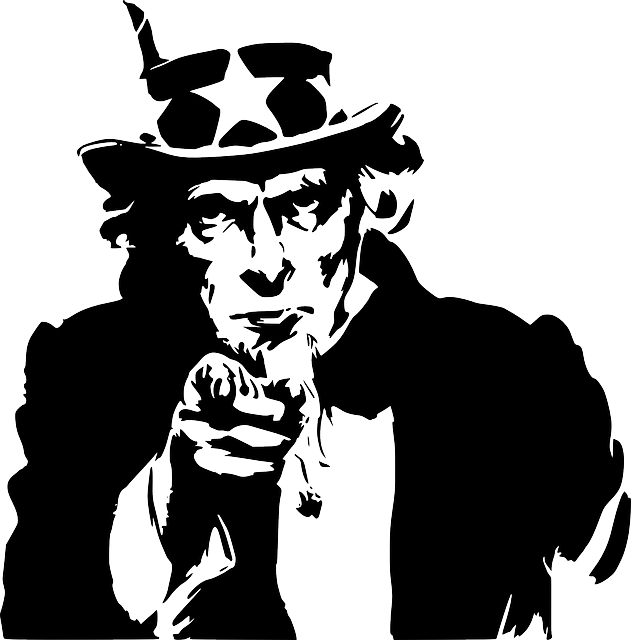 You have to decide what you want
You have to ask for it
You have to give three reasons why this is beneficial for them

THEN be quiet AND LISTEN
55
© 2023 Michael Gregory Consulting LLC
Yale University’s Most Popular Class – Happiness - Neuroscience
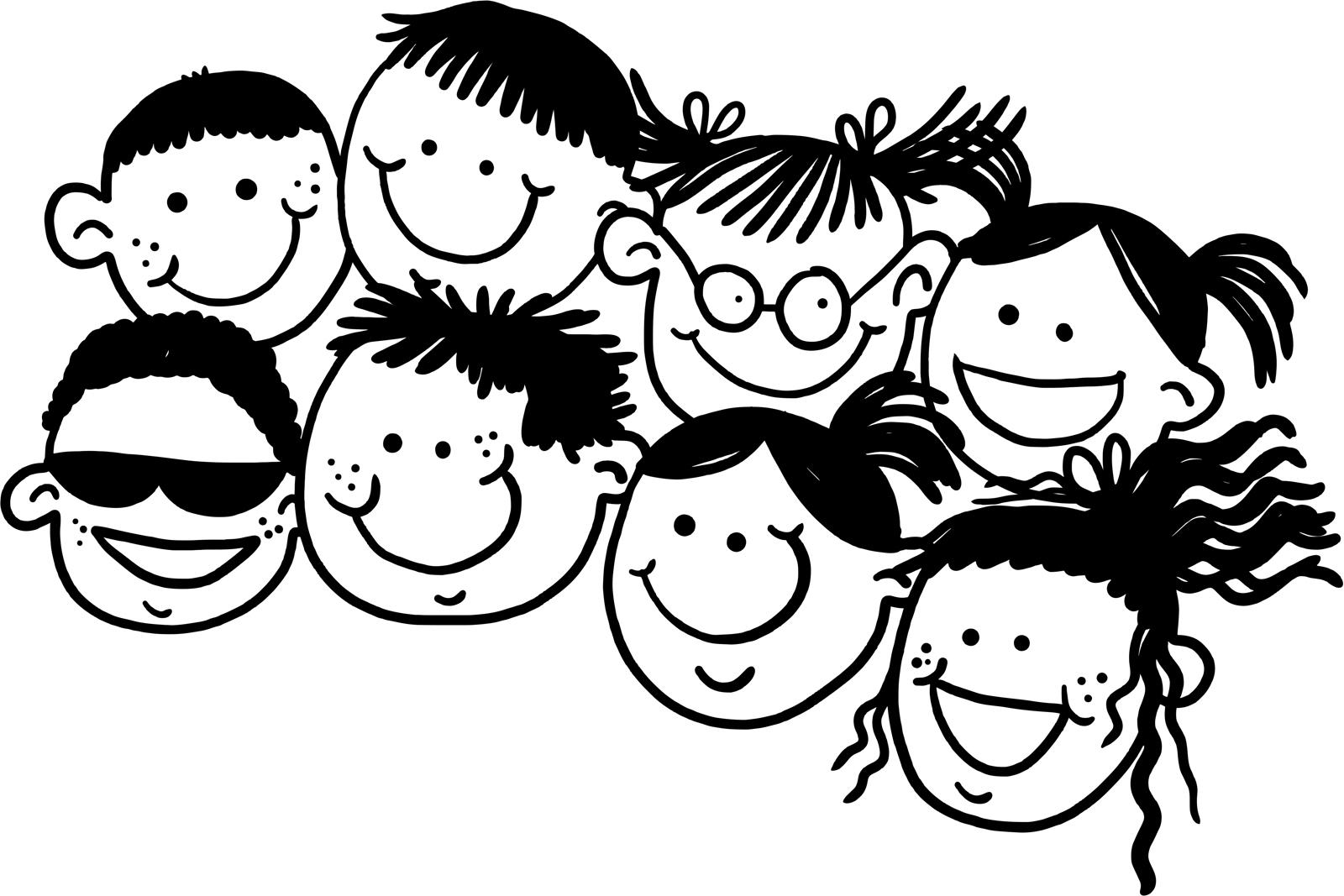 Gratitude 5 minutes a day

Label negative feelings

Make that decision good enough

Appropriate touch with others

Meditation 10 minutes daily
© 2023 Michael Gregory Consulting LLC
56
Reduce the Stress Response
Maintain a sense of control
Have a sense of predictability (routine and rituals)
Have a sense of progress (make big projects into smaller elements and provide affirming feedback)
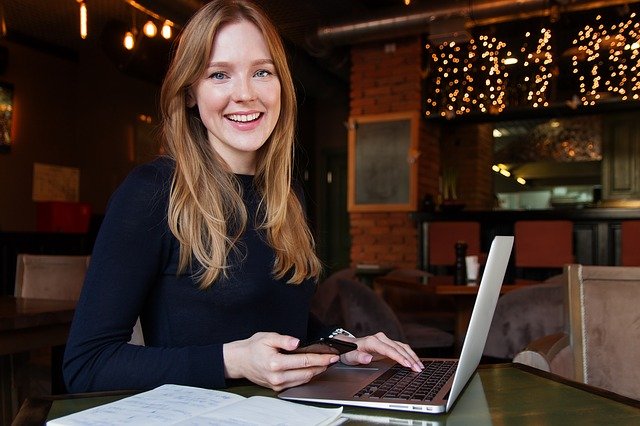 © 2023 Michael Gregory Consulting LLC
57
Connecting Relationships

       Listening Actively

       Educating Judiciously 

         Leads to Building Bridges and Negotiating Closure
© 2023 Michael Gregory Consulting LLC
58
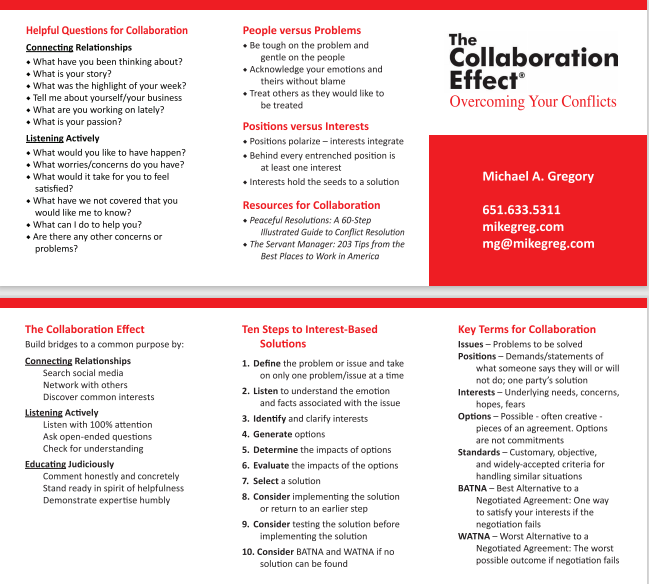 © 2023 Michael Gregory Consulting LLC
59
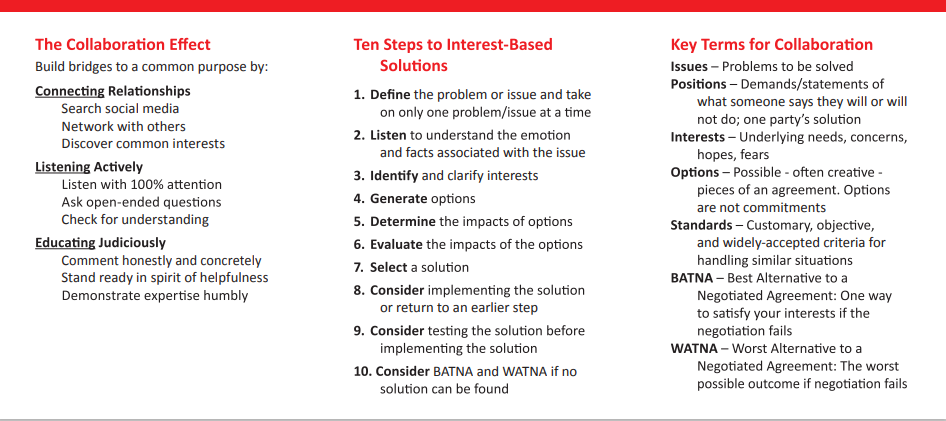 © 2023 Michael Gregory Consulting LLC
60
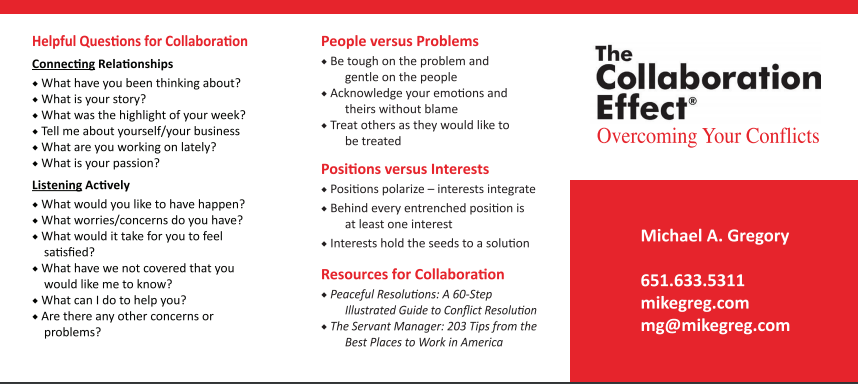 © 2023 Michael Gregory Consulting LLC
61
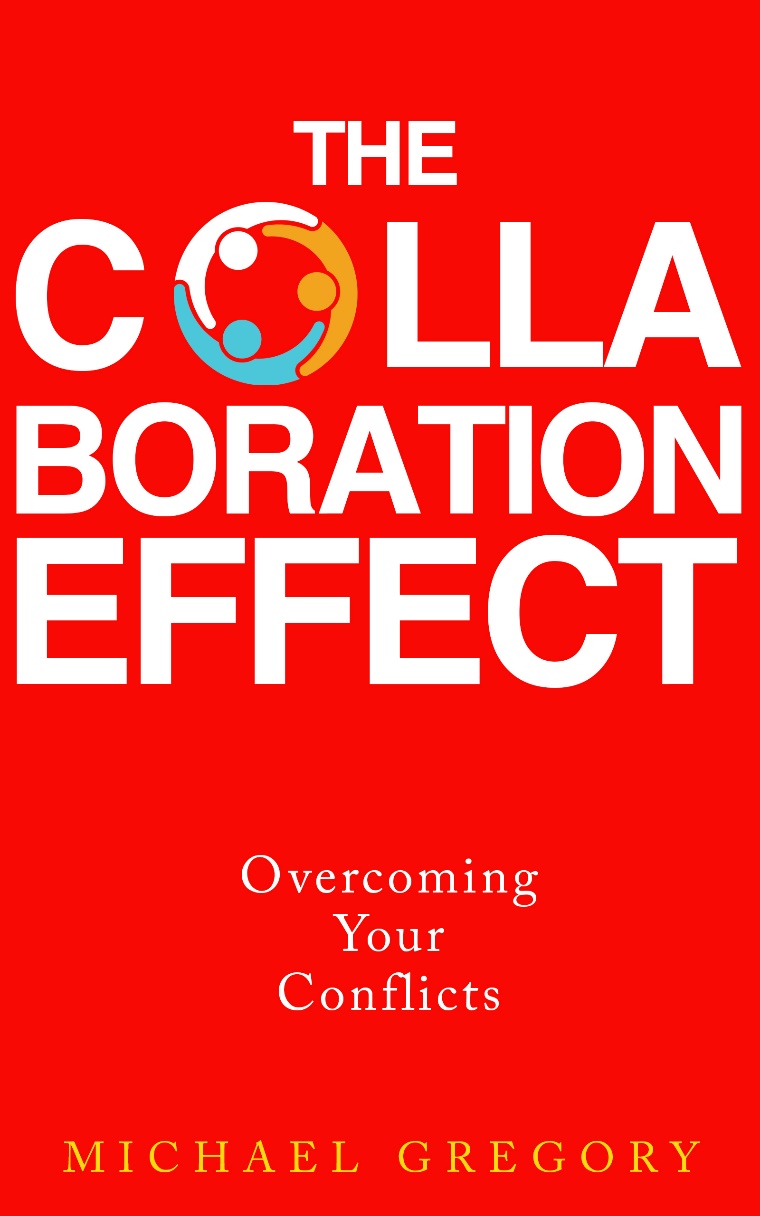 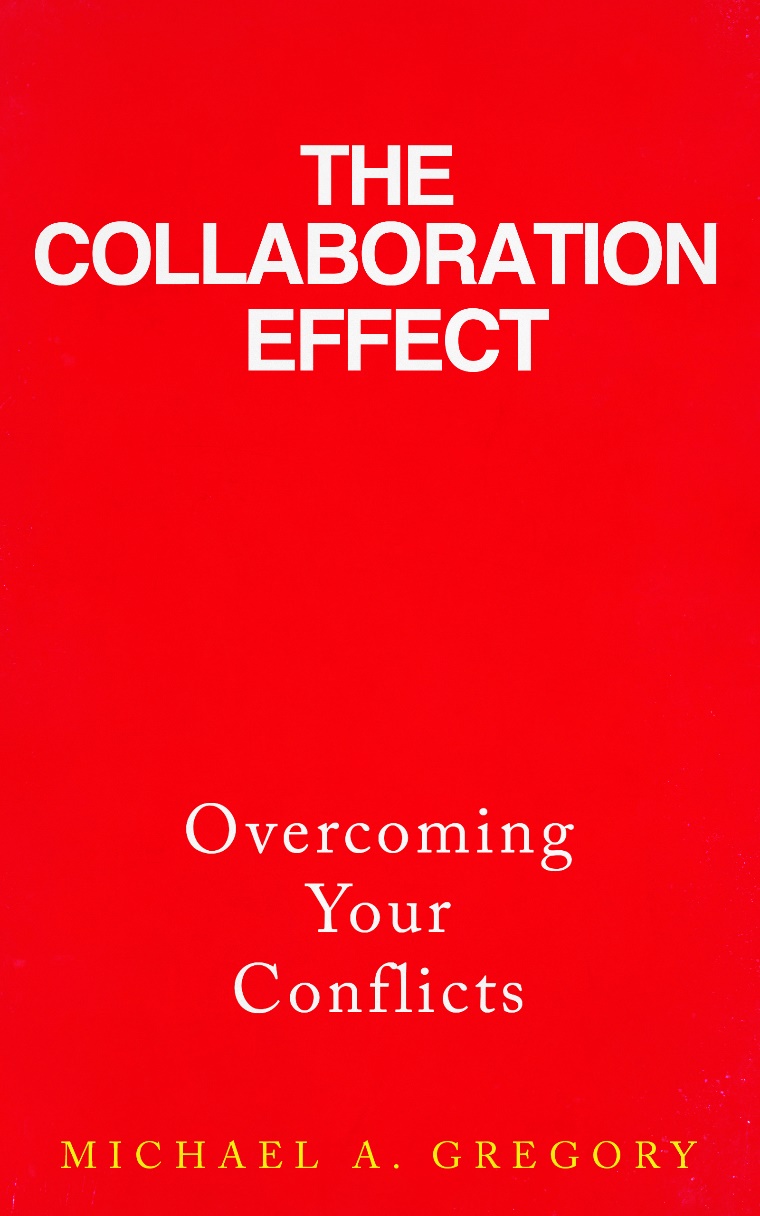 © 2023 Michael Gregory Consulting LLC
62
As a Result of Today’s Presentation You Will Be Able to:
Address pertinent changes at the IRS
Describe how the IRS works and how to work with    this IRS
Communicate how classification works at the IRS on estate and gift tax audits, and how to avoid an audit
Identify how to work with IRS personnel if audited
Apply The Collaboration Effect and three bonus items
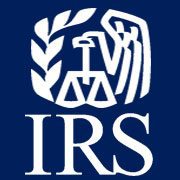 © 2023 Michael Gregory Consulting LLC
63
How to Avoid and What to do if Audited by the IRS
Redwood Empire EPC
February 1, 2023
By
Michael Gregory
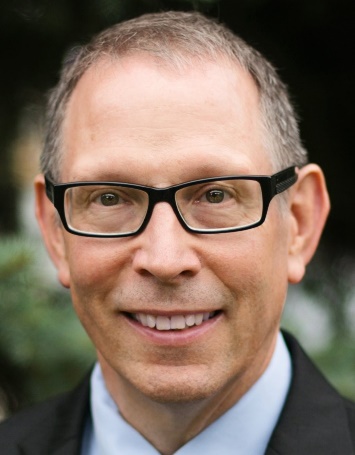 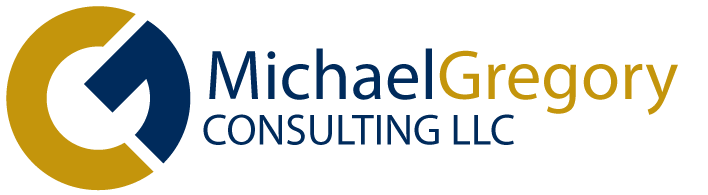 © 2023 Michael Gregory Consulting LLC
64
Please Ask Your Questions?
Michael Gregory
			                              651-633-5311
                                              mg@mikegreg.com
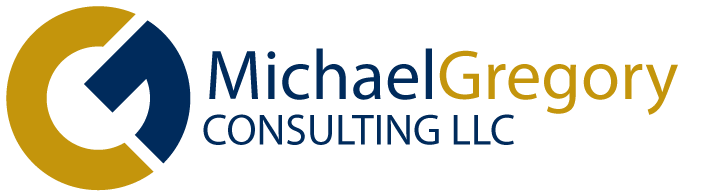 © 2023 Michael Gregory Consulting LLC
65